(Photo: Intel Press Kit)
Post-Silicon Fault Localisation usingMAX-SAT & Backbones
Georg Weissenbacher
Charlie Shucheng Zhu, Sharad Malik
Princeton University
[Speaker Notes: joint work with Charlie and Sharad]
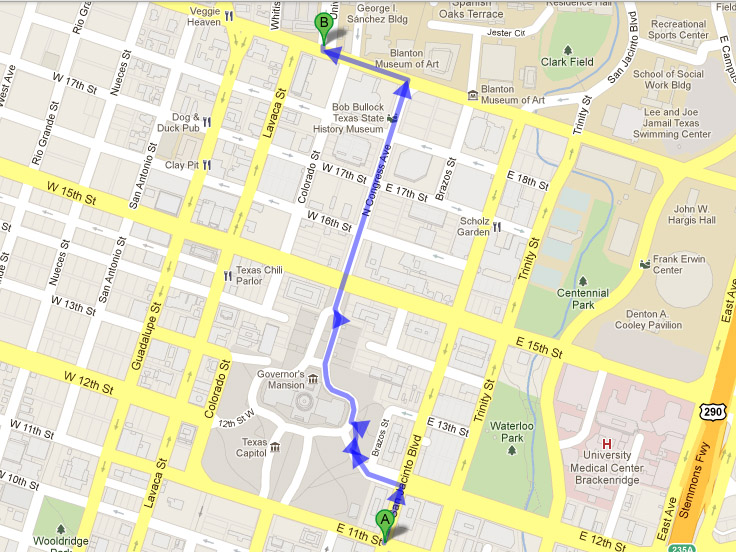 [Speaker Notes: Conference venue was booked out, booked hotel in walking distance.]
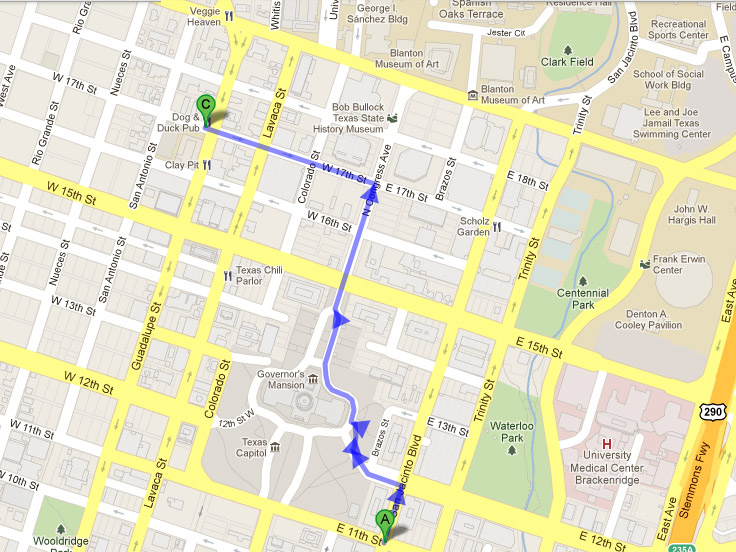 [Speaker Notes: not very a focused person, my mind started wandering and I ended up at the Dog and Duck, wondering what went wrong.
Where did I take the wrong turn?]
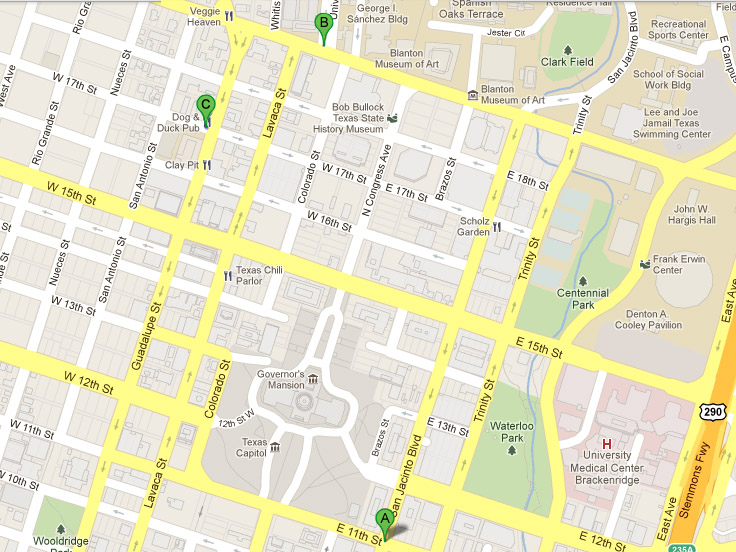 [Speaker Notes: But I didn’t pay attention so I don’t remember the route I took.
Can you still tell me where I went wrong?]
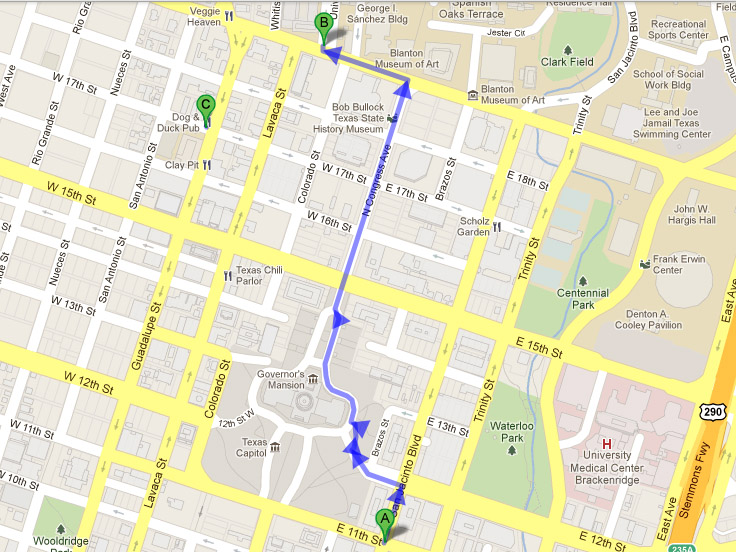 [Speaker Notes: hint: We have the information about the route I should have taken]
Where did things go wrong?
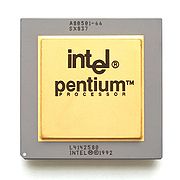 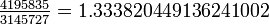 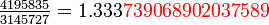 origin
destination
Intel Pentium FDIV Bug 1994
incorrect results for division
Understanding bugs is often more time consuming than finding them
Failed test scenarios may have millions of execution cycles
[Speaker Notes: You might wonder: Where is he going with this? How is a metaphor for hardware verification?
Chip performs computation, inputs can be seen as origin, the result is the destination
Intel Pentium took a decisively wrong turn in 1994]
Where did things go wrong?
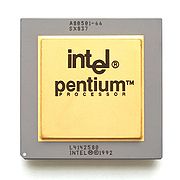 A
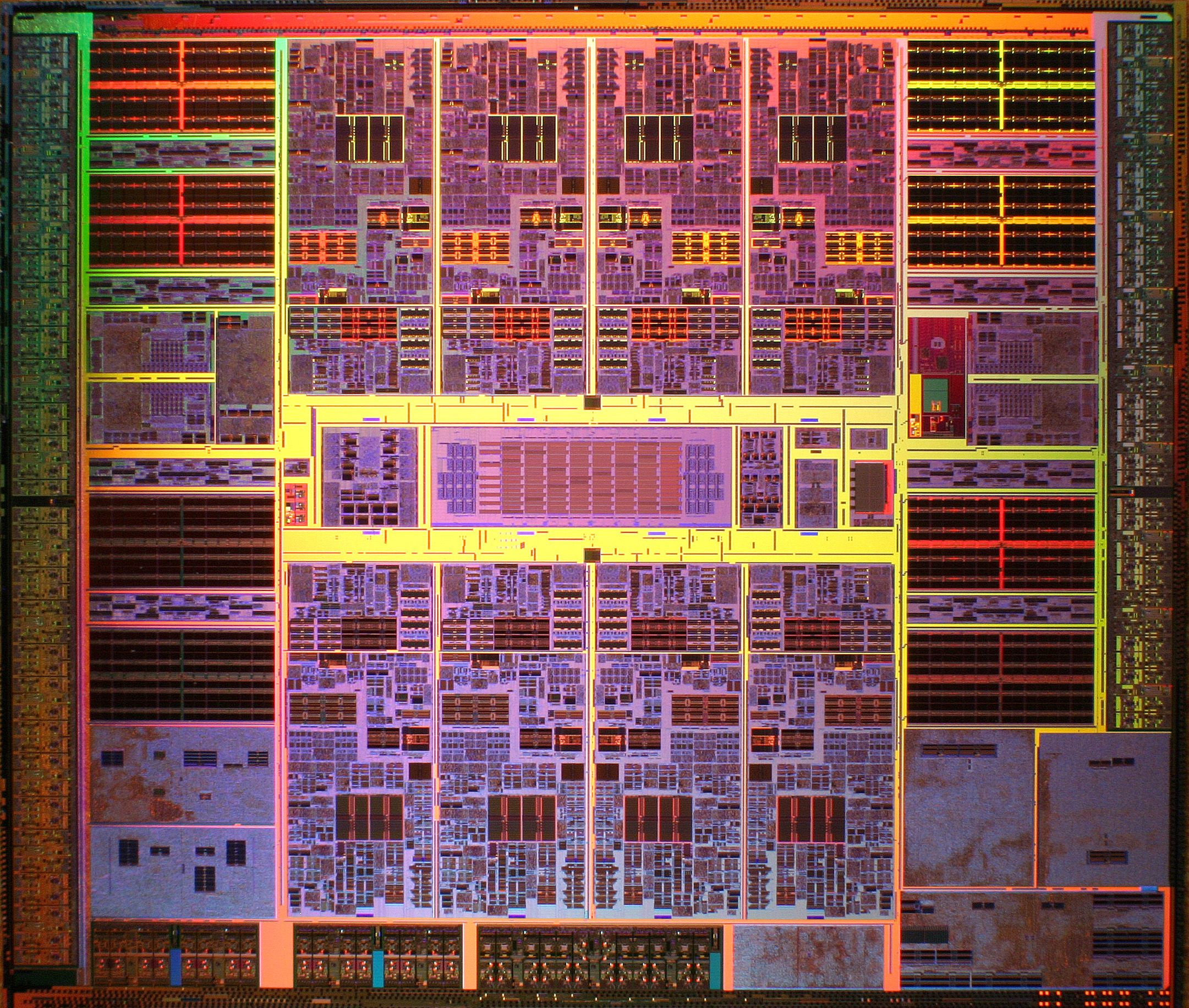 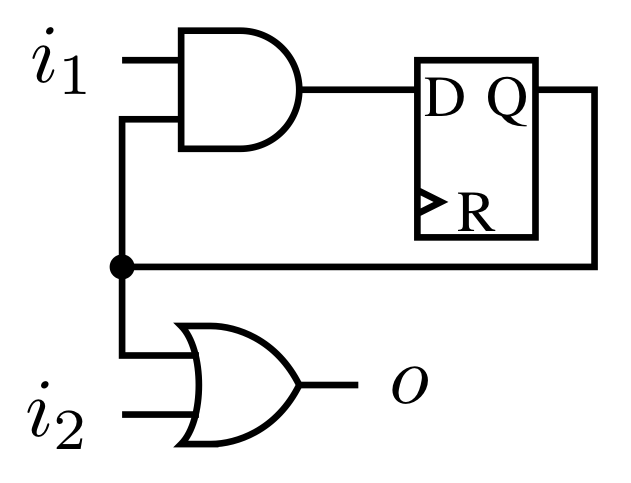 [Speaker Notes: We’re not really looking for a location on the surface of the chip
Hidden underneath the surface, deep inside the chip: gates
Have the hardware design of chip: pinpoint the location in the hardware model]
Where did things go wrong?
A
A
Design Debugging:
find fault in chip design
Post-Silicon Validation
find faulty physical gate
Fault
Fault
1
0
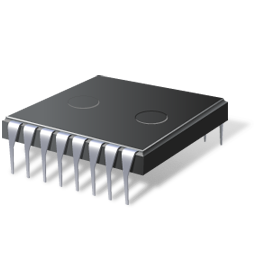 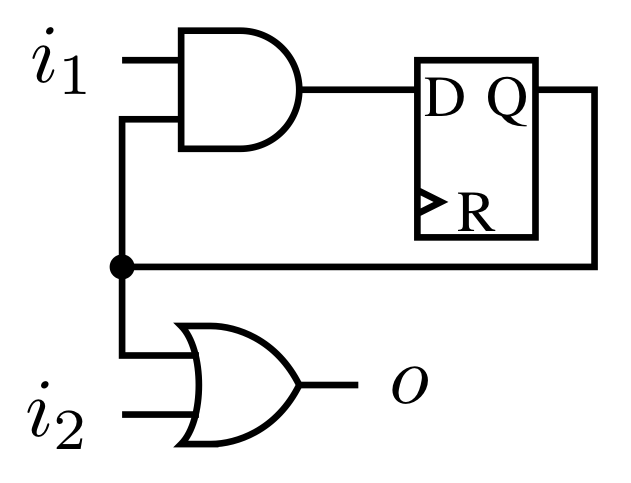 0
1
1
Difficulty:
some signals are 
not observable
0
1
0
[Speaker Notes: Things can go wrong at different levels
Bug might already be in the design, or it might be introduced by manufacturing process
In the latter case, internal behaviour of chip is hard to observe]
Specification or HDL Design
RTL Synthesis
Design
Error
Diagnosis
pre-silicon
Logic Net-List
Physical Design
Fault
Diagnosis
post-silicon
Chip Prototype
[Smith, Veneris, Ali, Viglas 2004]
[Speaker Notes: top: what your customer wants
bottom: what you deliver]
HDL Specification
Design
Error
Diagnosis
RTL Synthesis
Logic Net-List
Physical Design
Fault
Diagnosis
post-silicon
Chip Prototype
[Speaker Notes: This talk’s focus: post-silicon]
Post-Silicon Validation
The net-list is the fault-free golden model
We assume functional correctness
The test vector represents the erroneous behavior
Class of faults: Electrical bugs
Fault model: (small number of) faulty gates
Not in every time-frame: may be transient or intermittent
Undesired
Test Result
Golden Model
Faulty Chip
✗
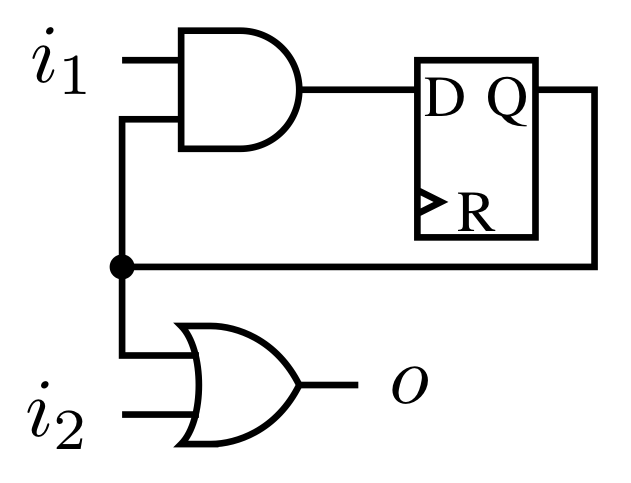 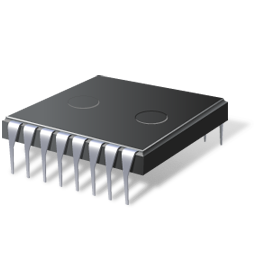 ✓
Post-Silicon Validation
Problem Definition
Golden Model
Testing
Test Result
Chip Prototype
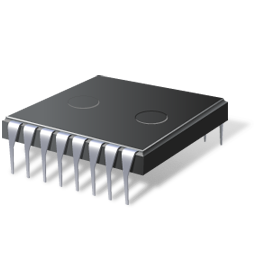 Consistent?
Golden Model
Unfolding
Logic Net-List
Propositional Encoding
Post-Silicon Validation
Limited observability of signals in manufactured chip
Trace buffers: Record limited number of signals (less than 10%)
Scan chains: Read-out after chip execution stopped
?
?
…
1
0  …  1
1  …  1
1  …  1
0 …  1
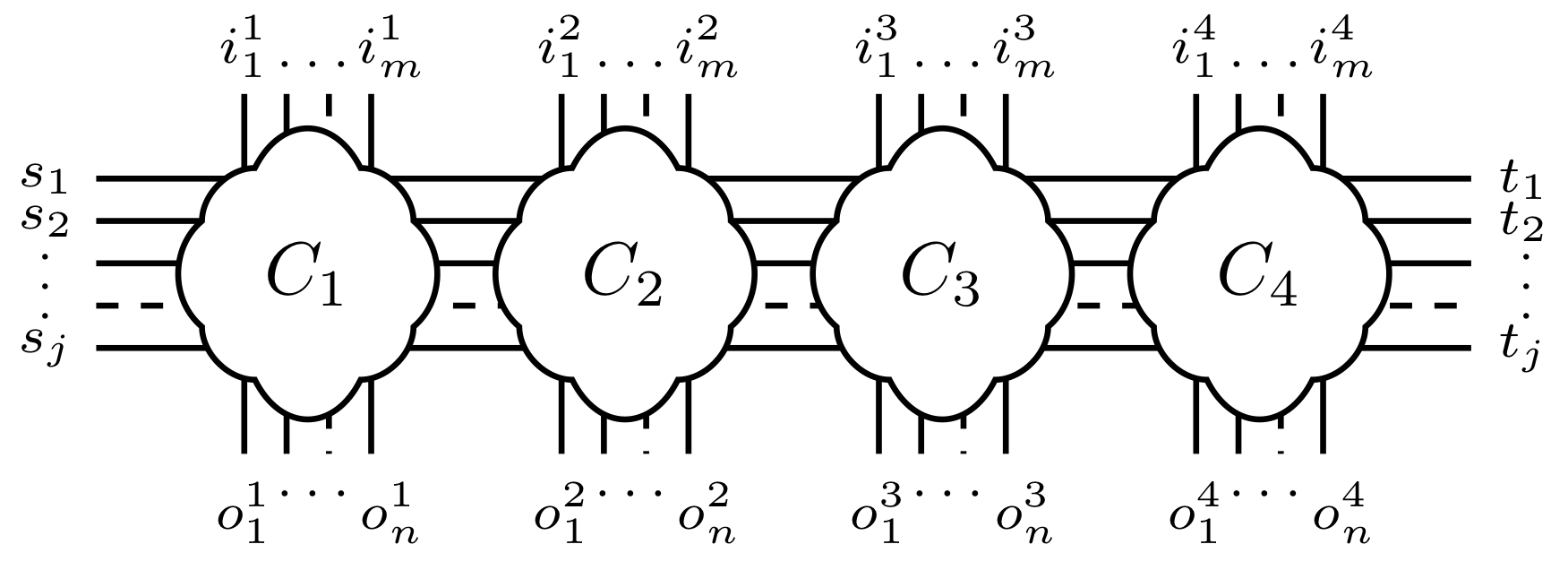 1
0
…
1
1
1
…
0
?
?
…
0
?
?
…
1
Trace Buffer
1  …  0
1  …  0
0 …  0
1  …  1
Scan chain
Test Results as Circuit Constraints
Test results used as constraint for unwinding
? = information was not recorded
?
?
…
1
?
?
…
0
?
?
…
1
0  …  1
1  …  1
1  …  1
0 …  1
1
0
…
1
1
1
…
0
1  …  0
1  …  0
0 …  0
1  …  1
Test Results as Constraints
Example
Test run
time-frame 1s = 0
i1 = ?i2 = 0
o = 0
r = ?
time-frame 2r = ?
i1 = ?i2 = 0
o= 1
t = ?
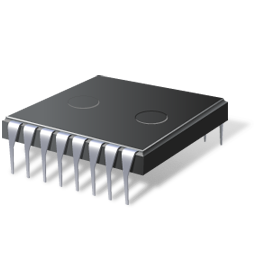 Logic net-list
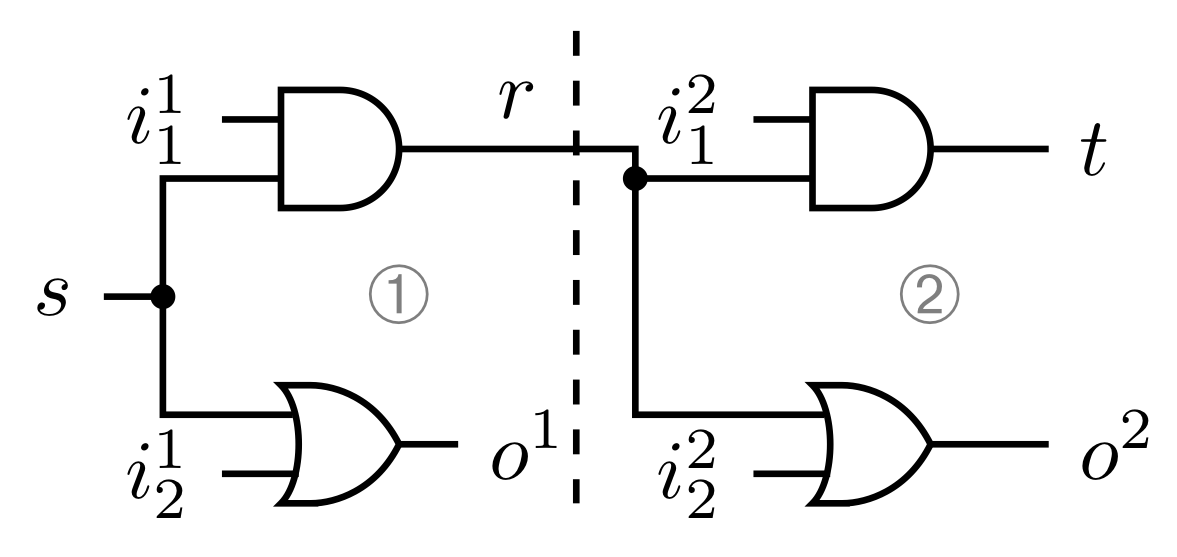 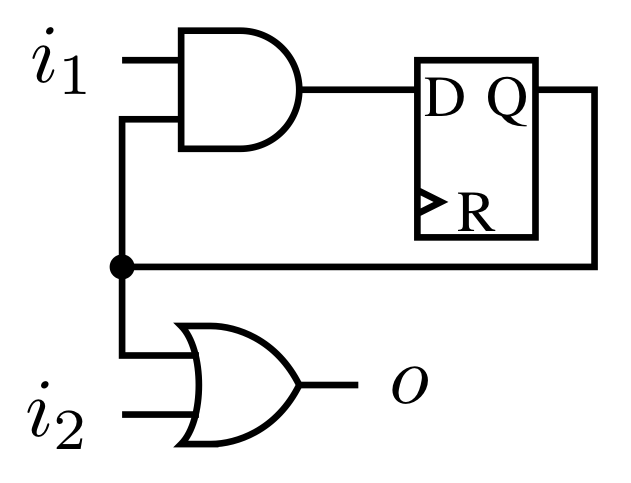 Test Results as Constraints
Example
Add test results as constraints to circuit
The corresponding CNF formula is inconsistent
Identify gates inconsistent with observed behaviour
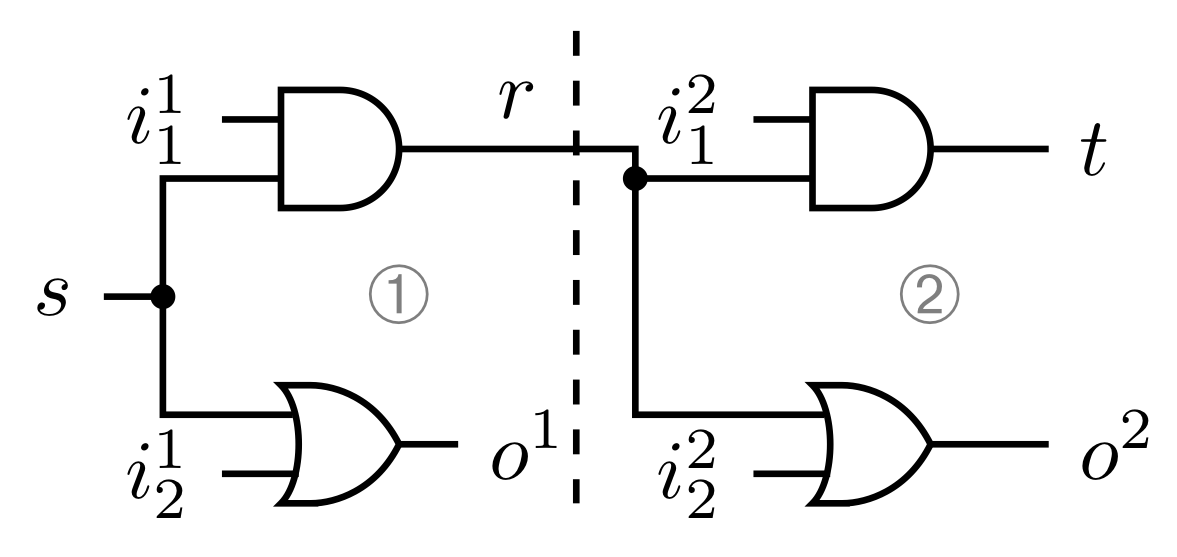 0
0
1
0
0
Minimal Correction Set (MCS)
Minimal number of clauses that must be dropped to make instance satisfiable
Given an UNSAT instancedropping              and (s) “corrects” the formula
Remaining clauses are consistent
The complement of a MAX-SAT solution is an MCS
Algorithm to compute MCSes based on core-guided MAX-SAT
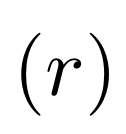 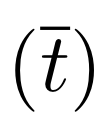 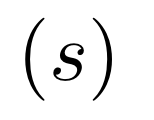 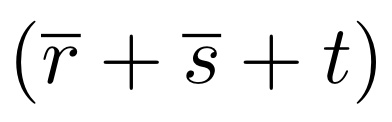 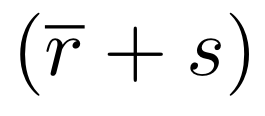 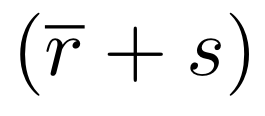 [Speaker Notes: Dropping an MCS “corrects” the formula]
Fault Localisation
Using Minimal Correction Sets
Use MCSes to identify error location
Recorded test results are hard constraints
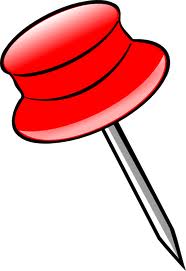 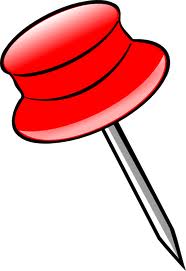 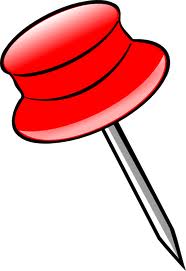 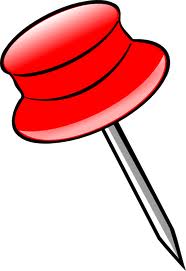 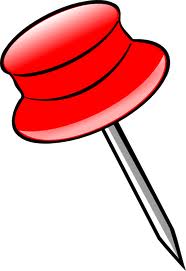 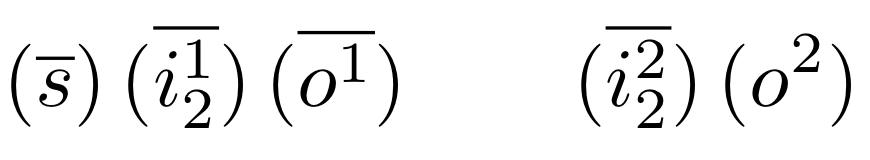 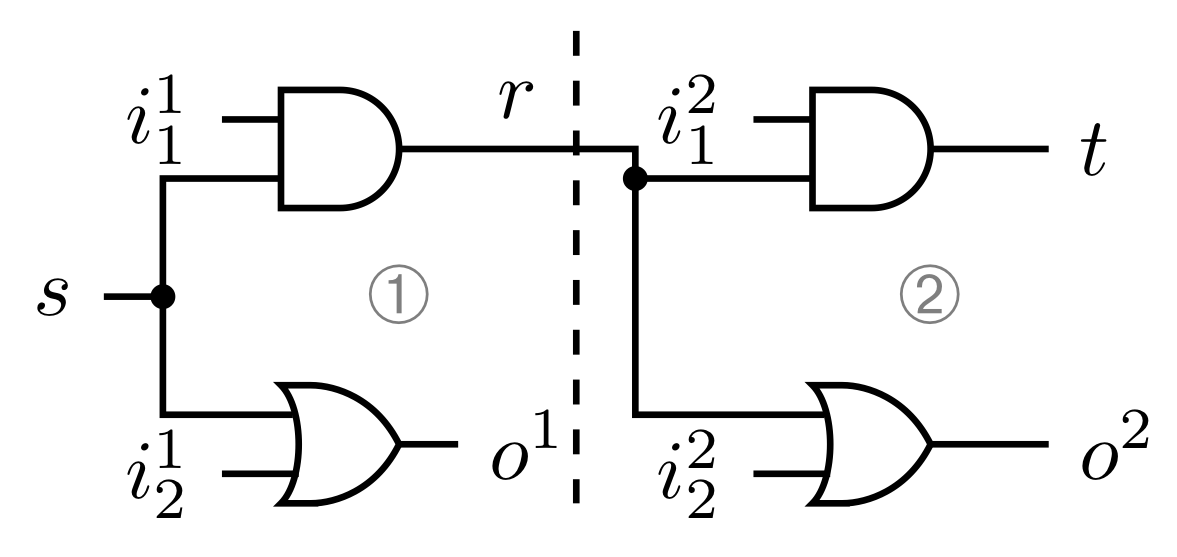 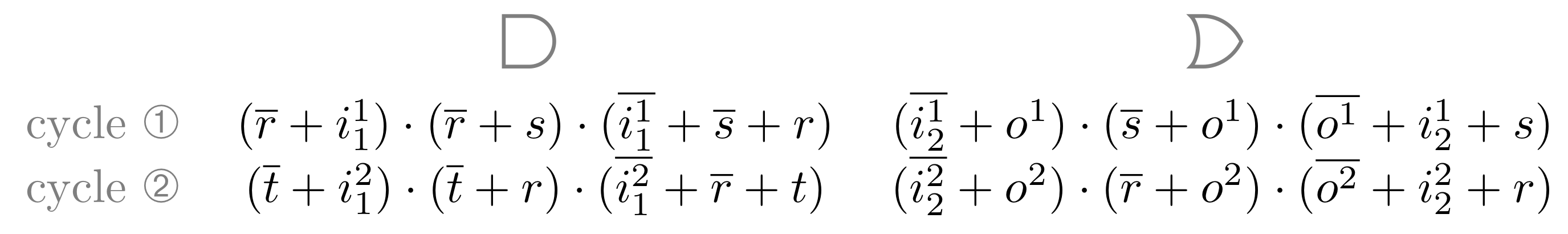 Post-Silicon Faults and MCSes
Limits of Scalability
Test scenarios may be millions of cycles long
Limited observability results in hard decision problems
Analysing millons of time-frames computationally infeasible
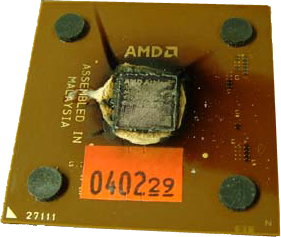 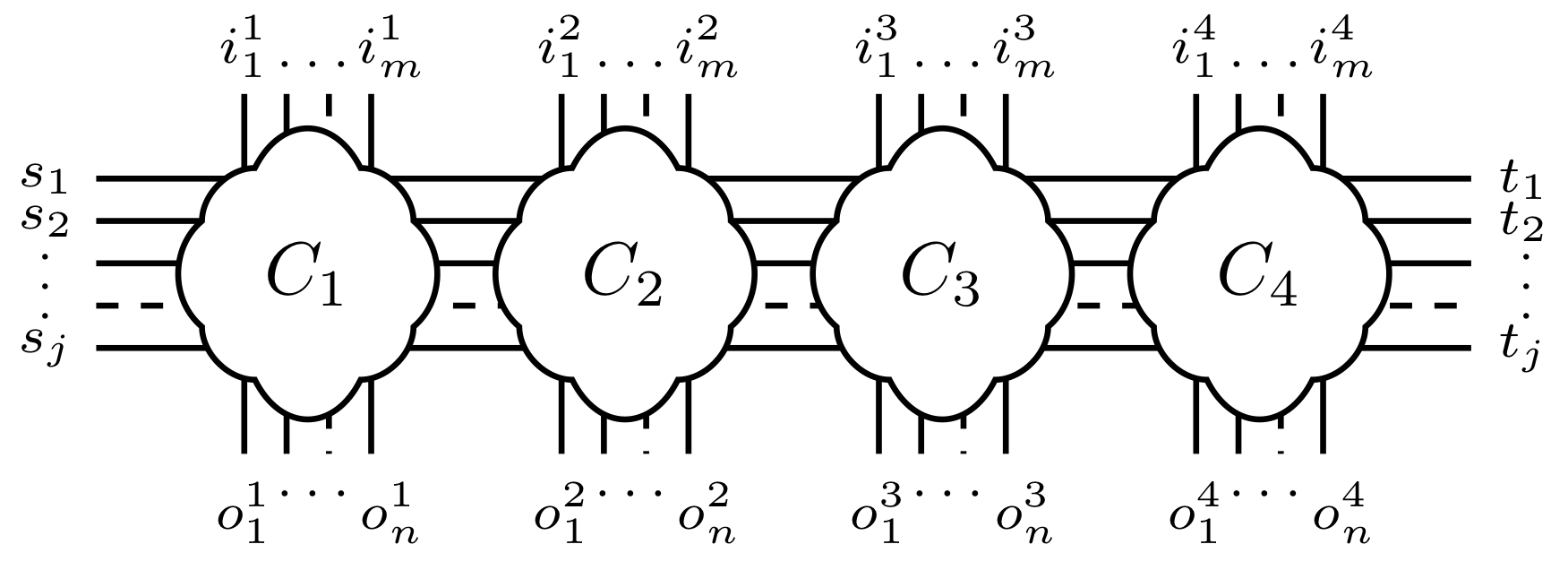 ?
?
…
0
?
?
…
1
?
?
…
1
Post-Silicon Faults and MCSes
Limits of Scalability
Analysis limited to small (contiguous) sequence of cycles
Scalability of decision procedure determines window size
Slide window backwards in time to cover different cycles
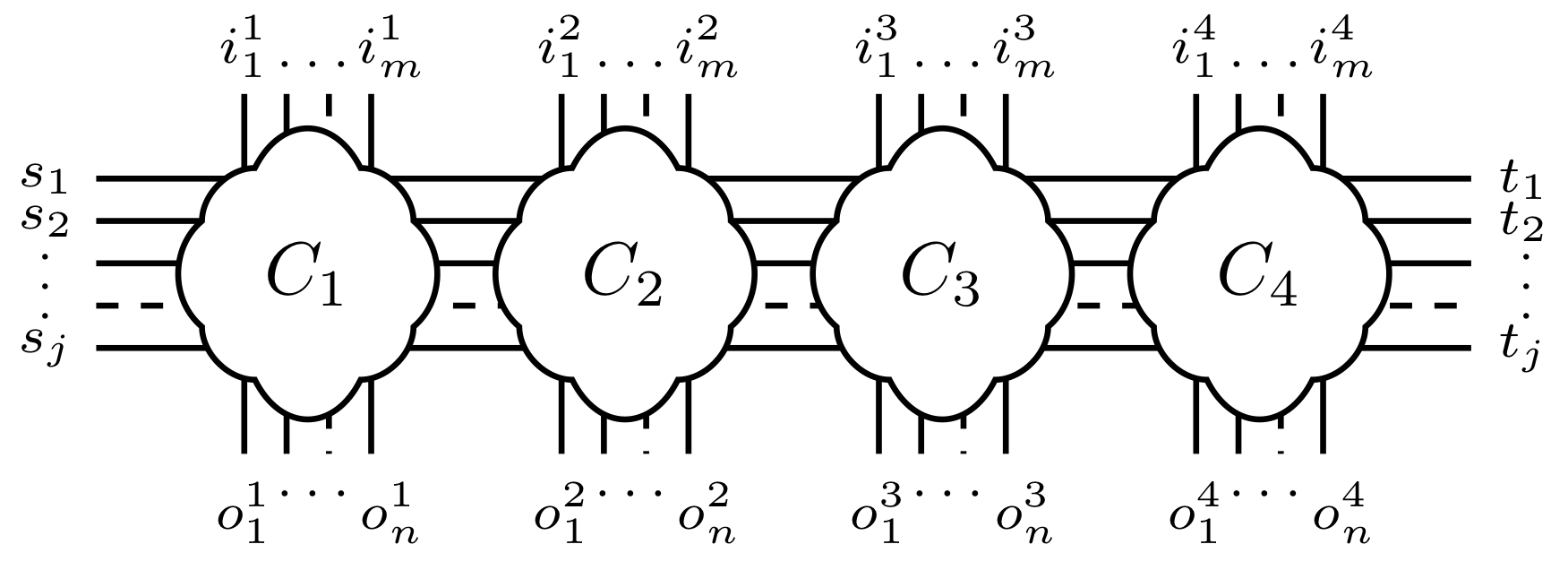 ?
?
…
0
?
?
…
1
?
?
…
1
Sliding Windows
Example
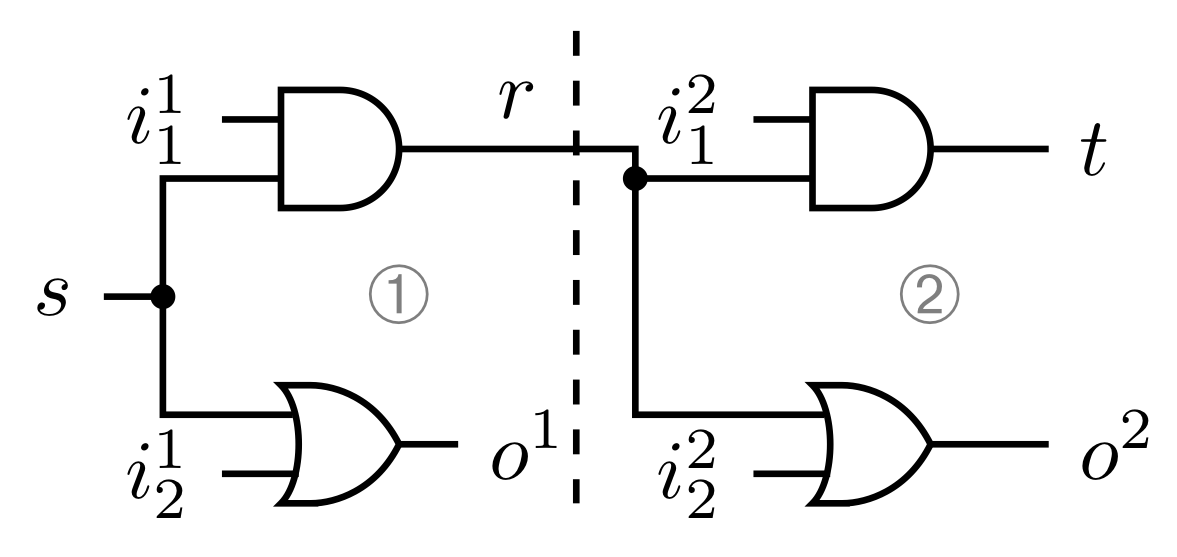 0
1
0
0
0
Sliding windows may fail to locate fault
Approach is incomplete due to limited information
In this particular example: we don’t know the value of r
Sliding Windows
r=?
Example
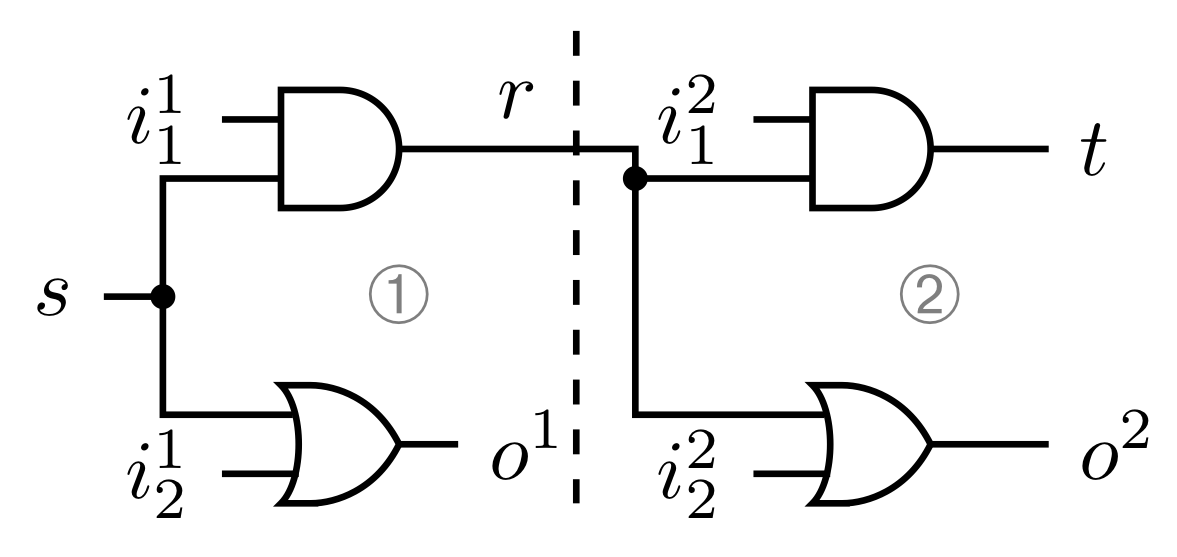 0
1
0
0
0
Would like to propagate information across windows
At a reasonable computational cost
 Maybe we can infer the value of r in the first window?
Reconstructing Information
r=1
With Inferred Values
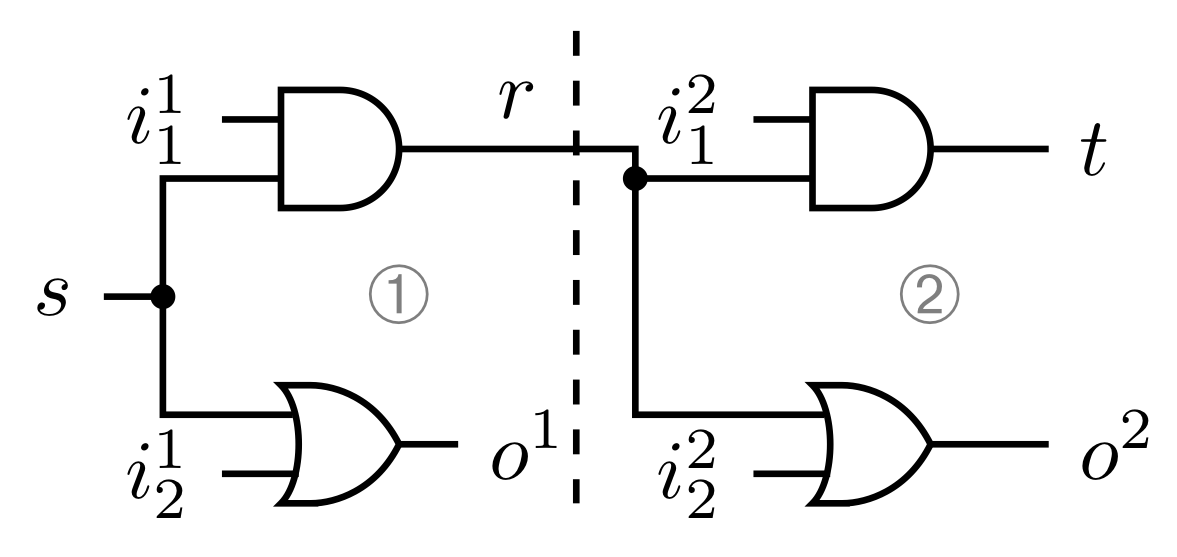 1
r = 1
0
1
0
0
0
Backbones
Inferring “Fixed” Signals
Backbone of a formula:Set of variables that have same value in all assignments
Consider the satisfiable formula
Satisfying assignments:
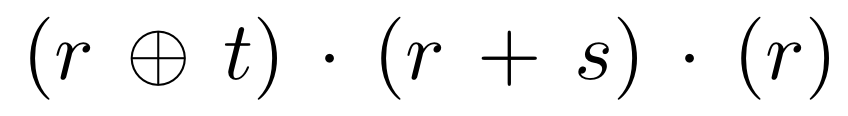 Computing Backbones
Given a Boolean formula F
Obtain initial satisfying assignment A0
For each literal p such that A0[p]=0 
variable of p is part of backbone if  (F . p) is UNSAT
Optimization (Filtering):
If (F . p) is satisfiable, look at satisfying assignment A1
Literals differing in value in A0 and A1 are not in backbone
[Marques-Silva, Janota, Lynce 2010]
Propagating Backbones
Across Sliding Windows
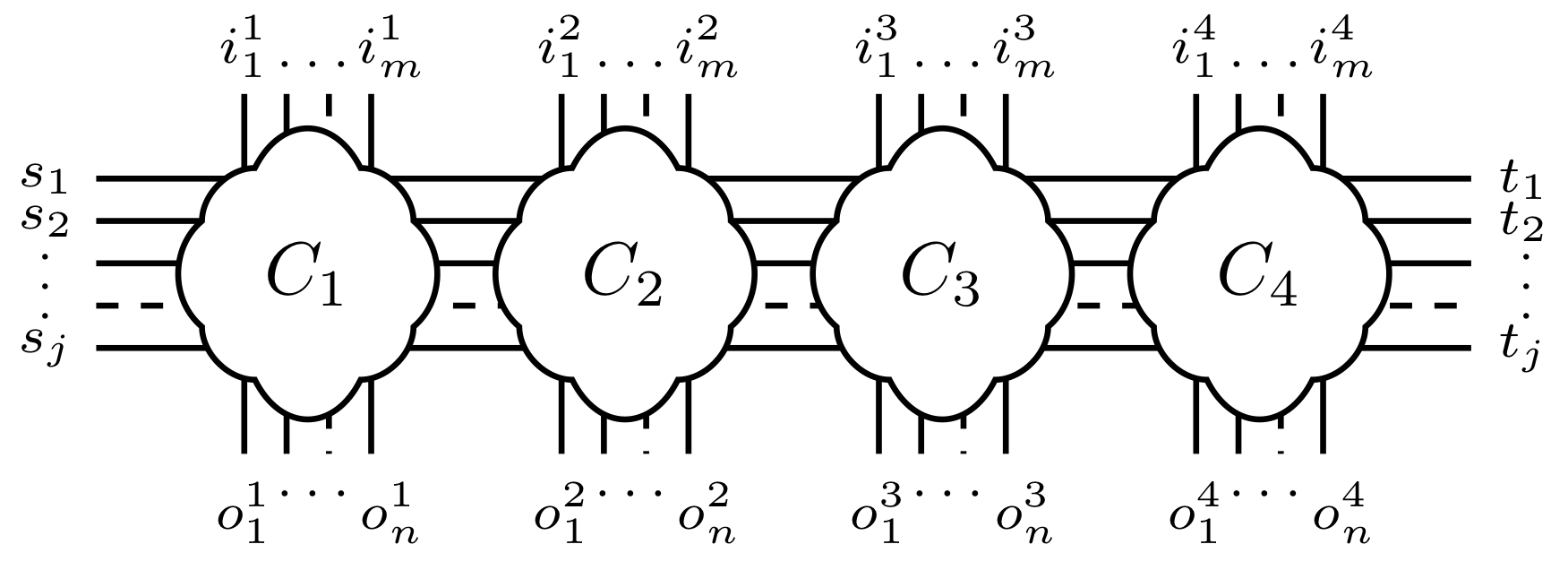 1
?
…
0
?
?
…
1
?
?
…
1
1
1
…
1
?
?
…
0
?
1
…
1
0  …  1
1  …  1
1  …  1
0 …  1
1
0
…
1
1
1
…
0
1  …  0
1  …  0
0 …  0
1  …  1
Experimental Results
oc8051 (2784 latches) and 68hc05 (127 latches) 
microcontroller/processor from OpenCores
also used in Alan Hu’s Backspace work
Seeded stuck-at-constant fault in 2000 cycle test scenario
Error surfaces up to 1000 cycles before end of the trace 
1.) Measured window size required to localise the fault
For a trace-buffer recording 5% of latches (chosen at random)
2.) Measured trace-buffer size required to localise the fault
For a fixed window-size of 3
Experimental Results
Experiment 1: With Backbone, sliding window size can be reduced to detect a bug. 
Trace-buffer recording 5% of latches (chosen at random)
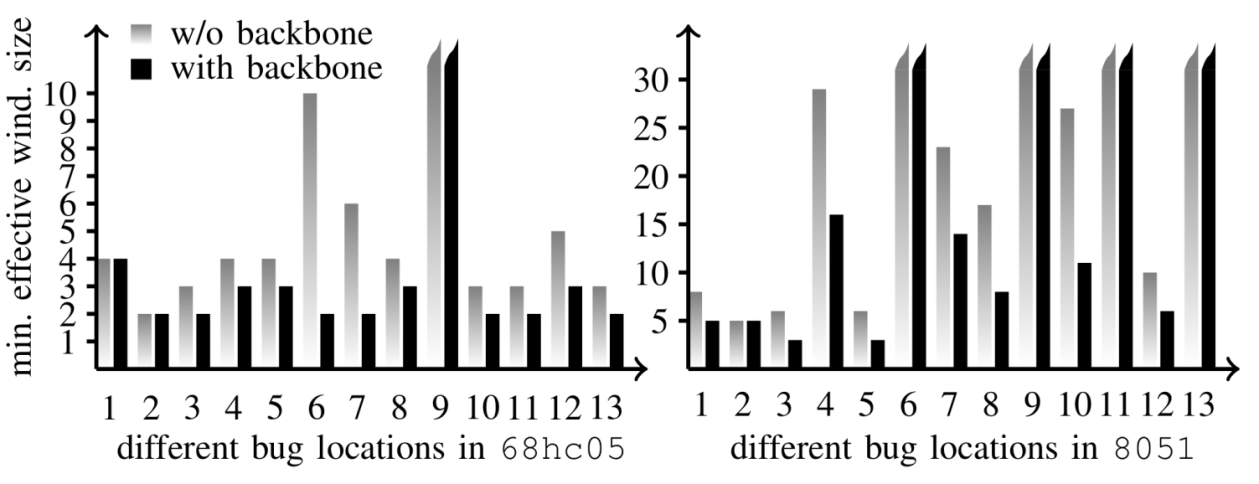 Experiment 2: With Backbone, trace buffer overhead can be reduced.
Fixed window-size of 3
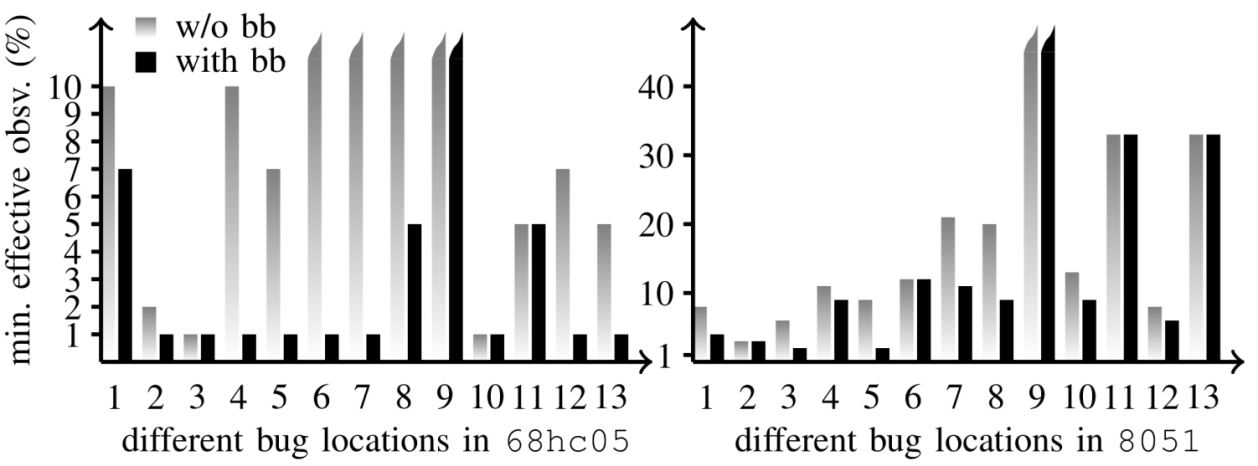 More…
Extended version of this talk: http://vimeo.com/user5157725
Courtesy of Center for Embedded Systems For Critical Applications, Virginia Tech
“SAT-based Techniques for Determining Backbones for   Post-Silicon Fault Localisation”, HLDVT ’11, Charlie Shucheng Zhu et al.
More on algorithms to compute backbones
“Boolean Satisfiability Solvers: Techniques and Extensions”, Tools for Analysis and Verification of Software Safety and Security, IOS Press 2012
Tutorial for SAT, minimal correction sets, and fault localisation as application

Future work:
Automated placement of trace buffers
Narrow down number of fault candidates
Post-Silicon Validation: Summary
Detect discrepancies
Localise fault
Infer signals from trace-buffer
Propagate signals to next window
Generate Iterative Logic Array
Analyze small “sliding windows”
3.)
1.)
2.)
0
1
1
error
error
t=1
t=2
t=1
t=2
t=3
t=n
t=1
t=2
t=3
t=n
References
[Smith, Veneris, Ali, Viglas 2004] Fault Diagnosis and Logic Debugging Using Boolean SatisfiabilityIEEE Transactions on Computer-Aided Design of Integrated Circuits and Systems
[Liffiton, Sakallah 2009] Generalizing Core-Guided MAX-SATTheory and Applications of Satisfiability Testing 
[Chen, Safarpour, Marques-Silva, Veneris 2009] Automated Design Debugging with Maximum SatisfiabilityIEEE Transactions on Computer-Aided Design of Integrated Circuits and Systems
[Marques-Silva, Janota, Lynce 2010] On Computing Backbones of Propositional TheoriesEuropean Conference on Artificial Intelligence